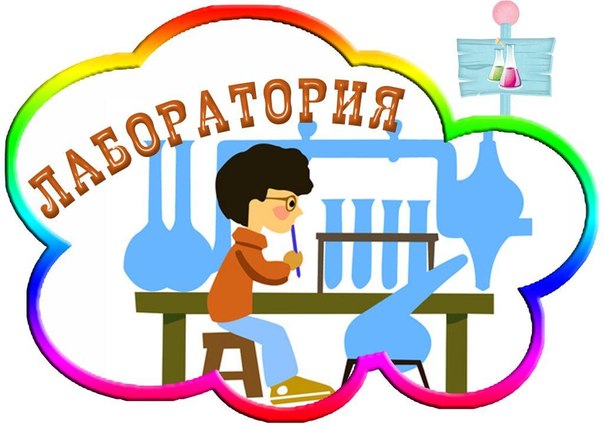 Музыкальная лаборатория
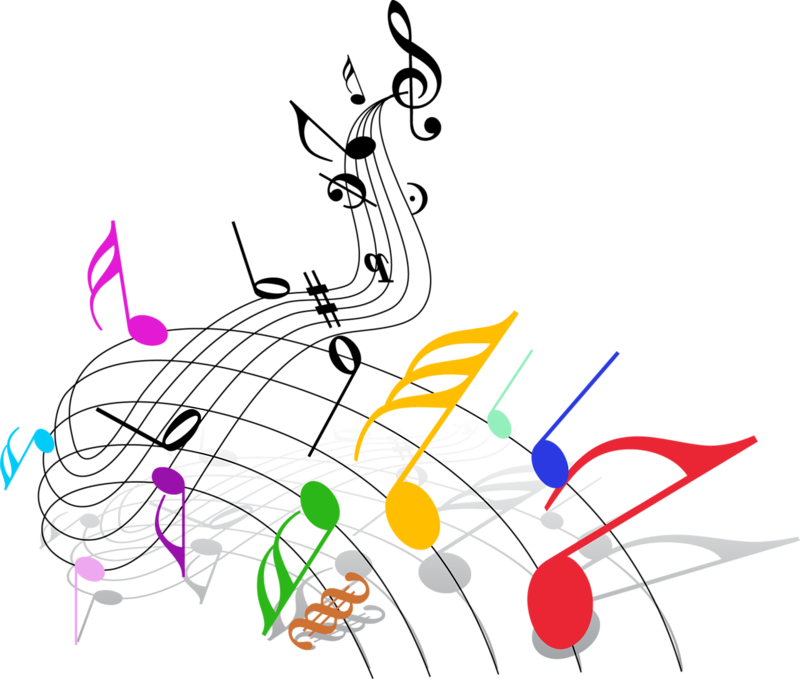 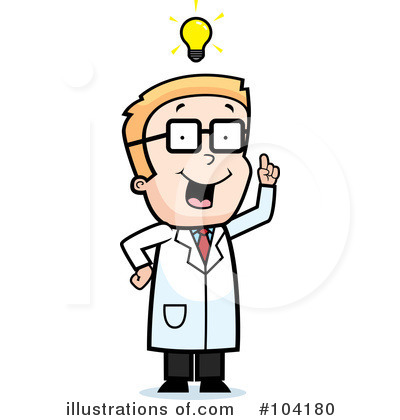 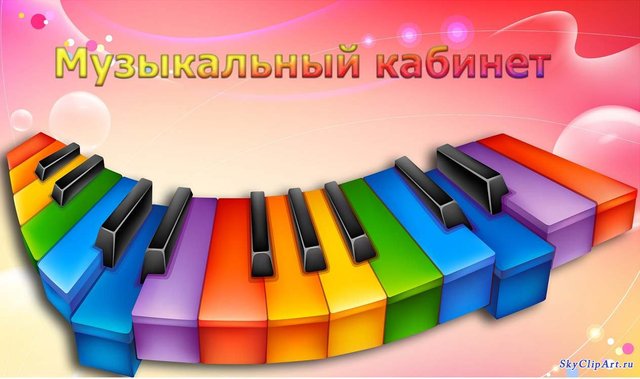 А. ВИВАЛЬДИ 
«ВЕСНА»
П.И.ЧАЙКОВСКИЙ
«ОСЕННЯЯ ПЕСНЯ»
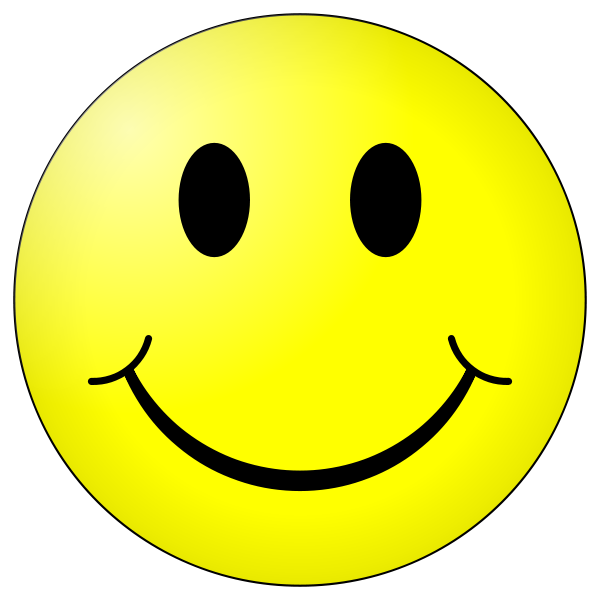 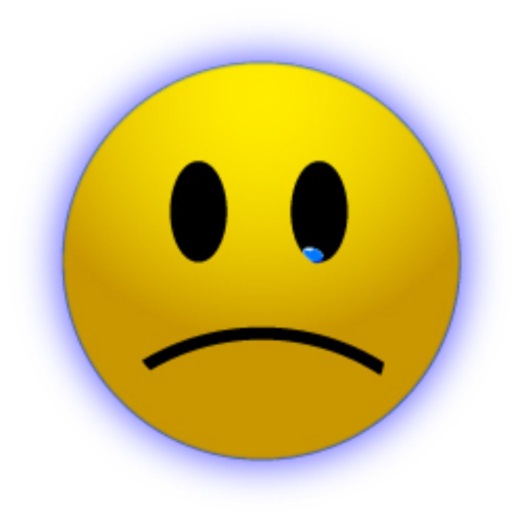 К. ДЕБЮССИ
«ЛУННЫЙ СВЕТ»
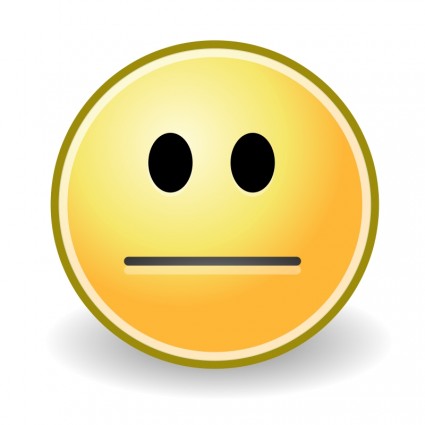 ЖУРНАЛ ЭКСПЕРИМЕНТАЛЬНОЙ РАБОТЫ


Фамилия, имя:_____________________________

Место: музыкальная лаборатория

Дата:

Тема исследования:  МУЗЫКАЛЬНАЯ  РЕЧЬ
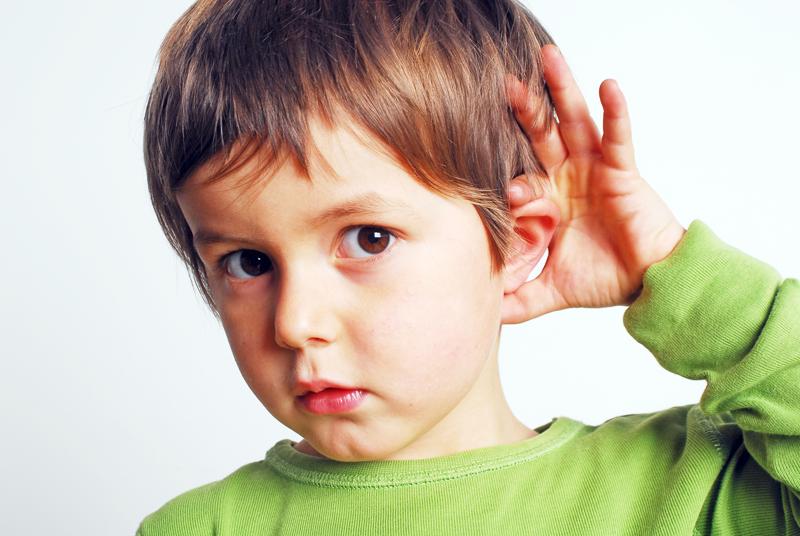 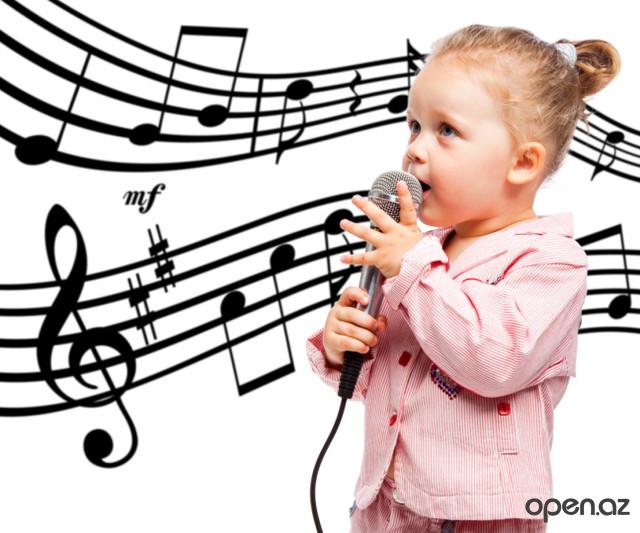 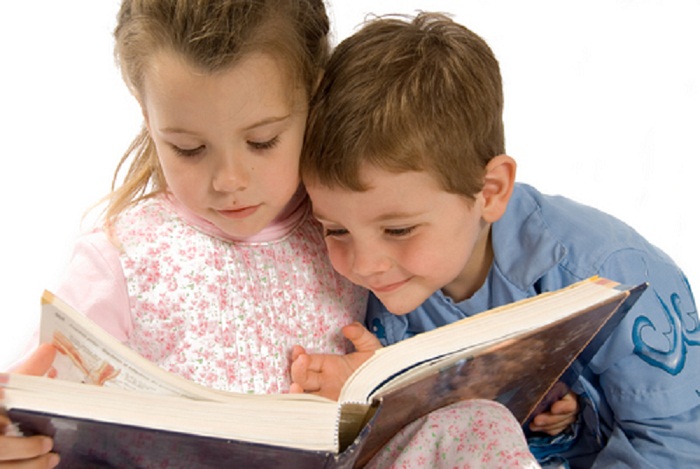 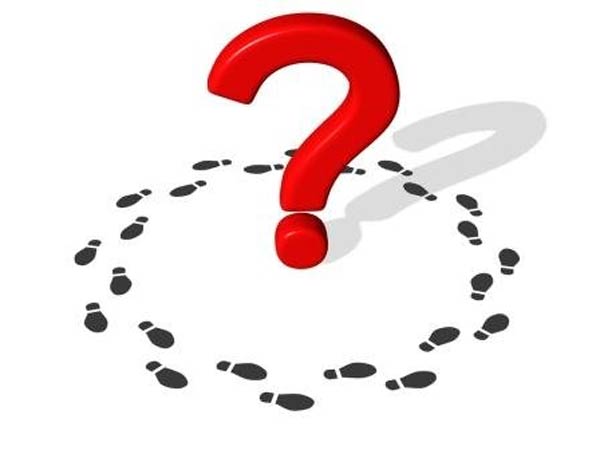 ТЕКСТ
МУЗЫКАЛЬНОЕ ПРОИЗВЕДЕНИЕ
УСТНАЯ  РЕЧЬ
ПРЕДЛОЖЕНИЕ
МУЗЫКАЛЬНЫЕ ПРЕДЛОЖЕНИЯ
МЕЛОДИЯ
МУЗЫКАЛЬНАЯ РЕЧЬ
СЛОВА
МУЗЫКАЛЬНЫЕ СЛОВА
ТЕКСТ
МУЗЫКАЛЬНОЕ ПРОИЗВЕДЕНИЕ
УСТНАЯ  РЕЧЬ
ПРЕДЛОЖЕНИЕ
МУЗЫКАЛЬНЫЕ ПРЕДЛОЖЕНИЯ
МЕЛОДИЯ
МУЗЫКАЛЬНАЯ РЕЧЬ
СЛОВА
МУЗЫКАЛЬНЫЕ СЛОВА
В НАЧАЛЕ УРОКА Я НЕ ЗНАЛ(А)…

2. НА СЛЕДУЮЩИХ УРОКАХ Я СМОГУ ПРИМЕНИТЬ ЗНАНИЯ О …

3. У МЕНЯ  ….  НАСТРОЕНИЕ,                Я ДОВОЛЕН (ЛЬНА) СВОИМИ ДОСТИЖЕНИЯМИ. СЕГОДНЯ Я ПОРАДУЮ СВОИХ РОДИТЕЛЕЙ.